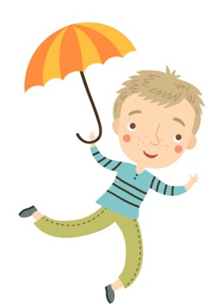 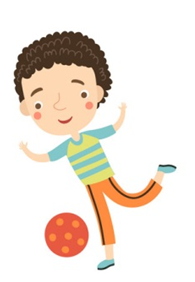 Ôn và khởi động
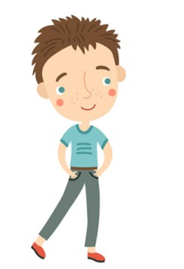 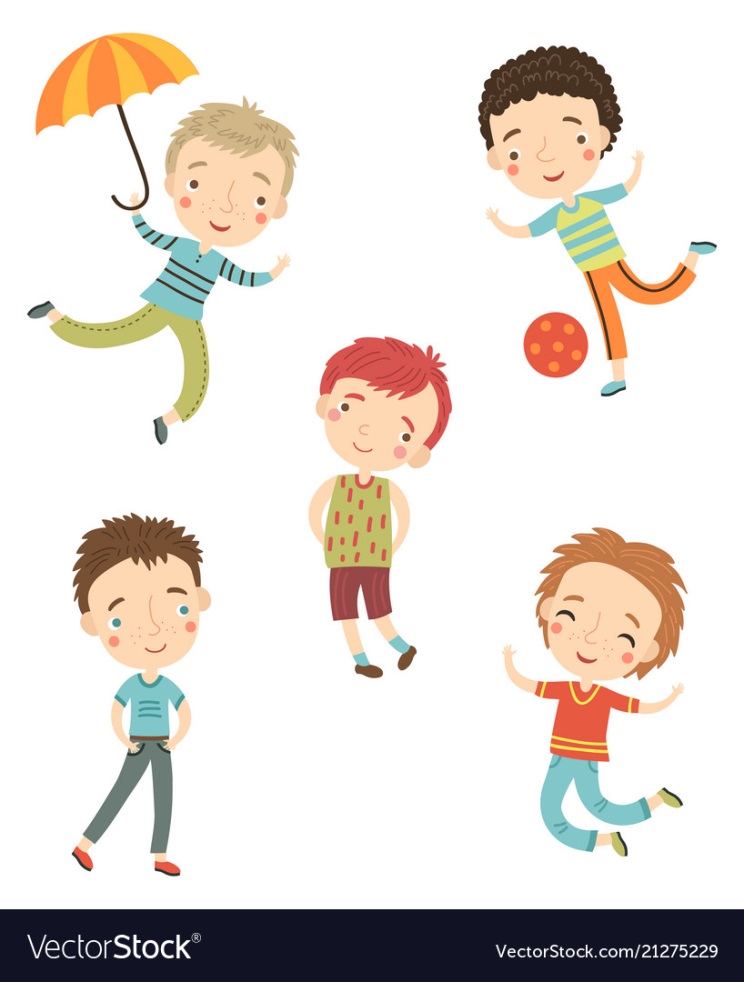 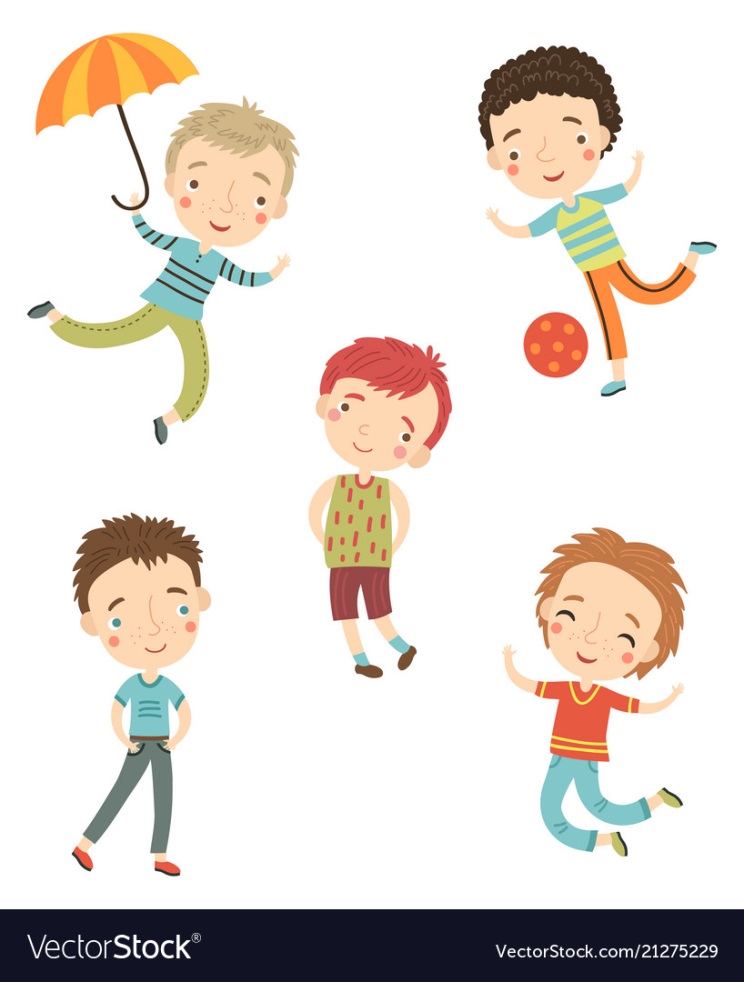 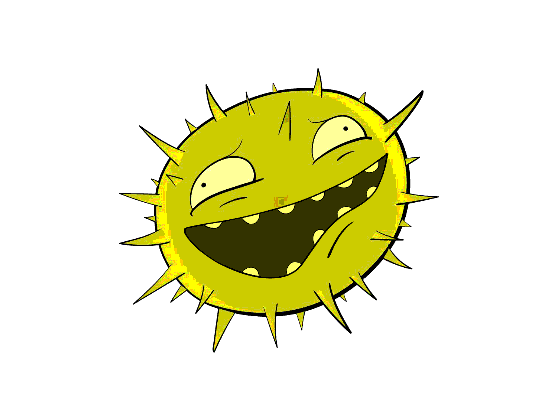 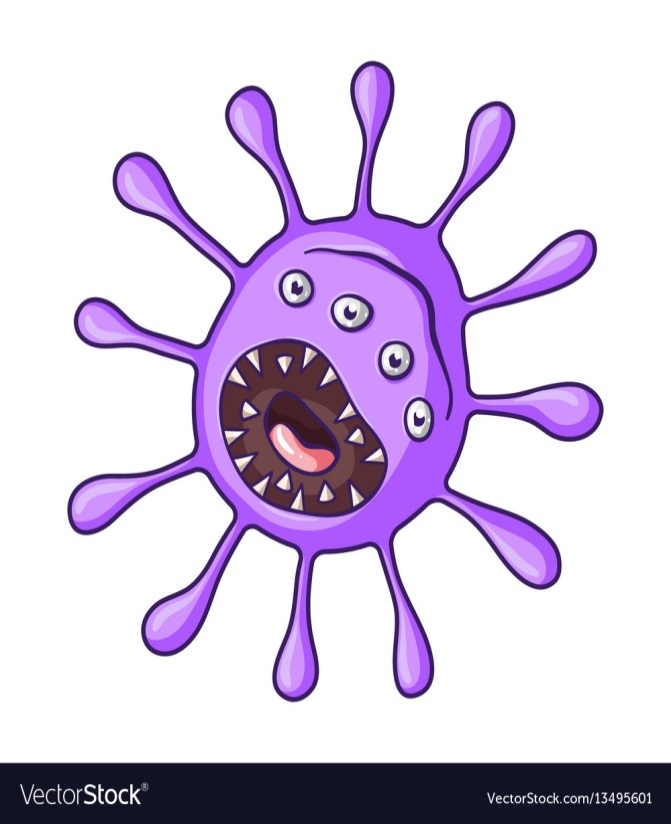 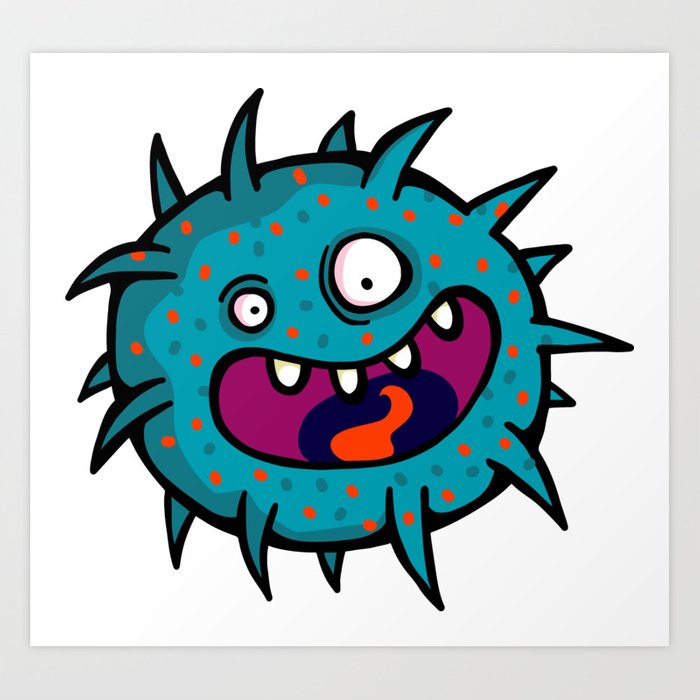 Đọc đoạn 2 trong bài Đèn giao thông.
Em thường thấy đèn giao thông xuất hiện ở đâu?
Nếu không có đèn giao thông thì việc đi lại sẽ như thế nào?
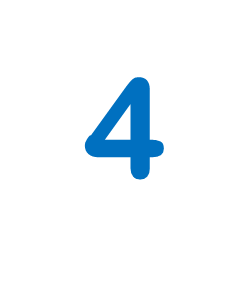 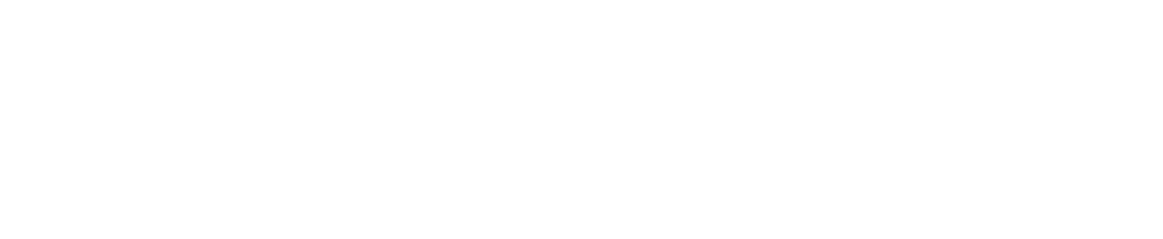 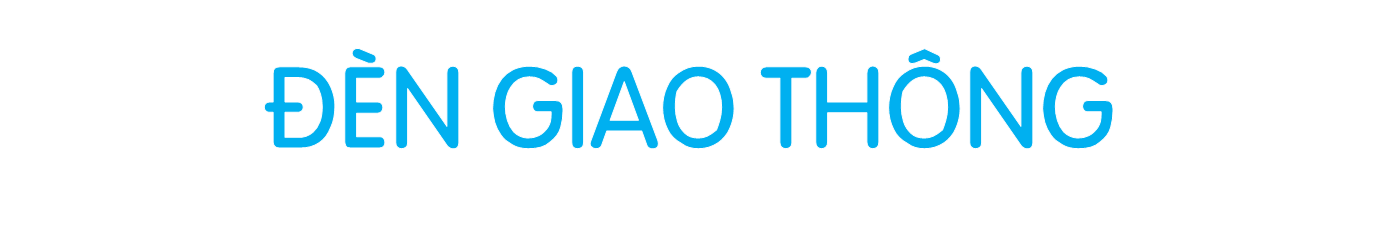 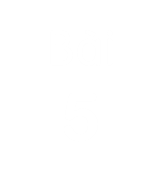 4
Bài
5
ĐÈN GIAO THÔNG
5
Chọn từ ngữ để hoàn thiện câu và viết câu vào vở
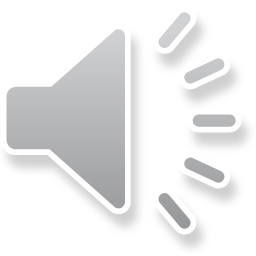 bổ ích
đèn xanh
đèn vàng
đèn đỏ
Xe cộ cần phải dừng lại khi có (….…..) .
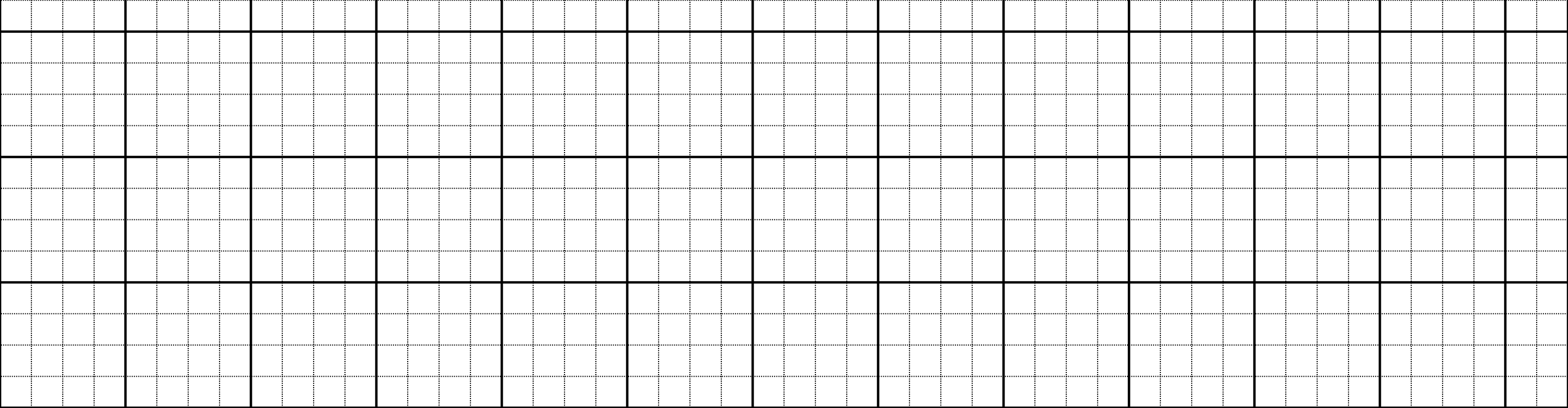 Xe cộ cần ιải dừng lại δi có Α˝n đỏ.
Khi viết chữ đầu dòng, ta lưu ý gì?
Những chữ nào viết hoa? Vì sao?
Kết thúc câu có dấu gì?
Em hãy tìm từ dễ viết lẫn trong câu.
[Speaker Notes: GV cho hs chọn từ. HS chọn vào từ nào thì GV nhấp vào từ đó. Nhấp đúng từ ‘lo lắng” thì nó sẽ di chuyển về chỗ trống. Sau đó enter là câu mẫu viết vở sẽ xuất hiện]
6
Quan sát tranh và dùng từ ngữ trong khung để nói theo tranh
đèn đỏ 	nguy hiểm	đèn xanh	   qua đường
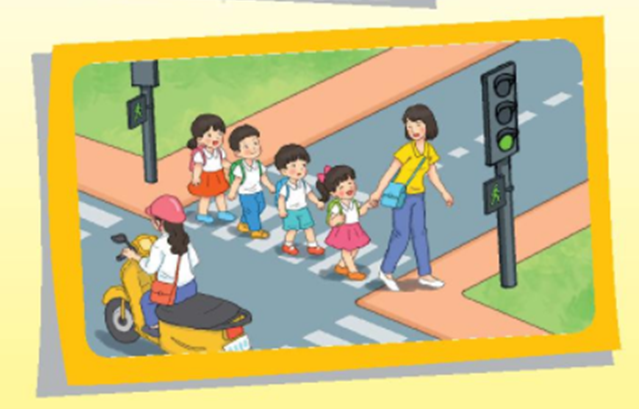 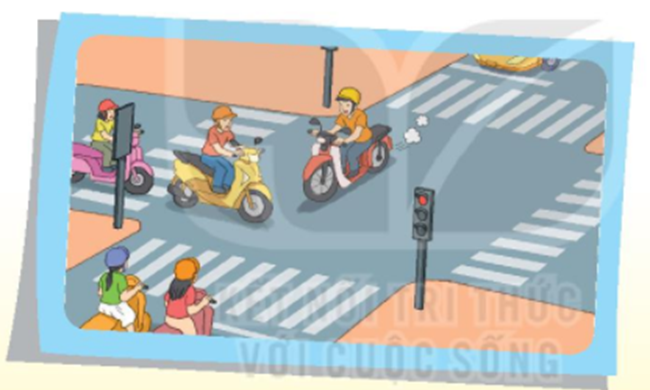 [Speaker Notes: GV linh động tổ chức HĐ]
7
Nghe viết
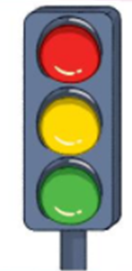 Đèn đỏ báo hiệu dừng lại. Đèn xanh báo hiệu được phép di chuyển. Đèn vàng báo hiệu đi chậm rồi dừng hẳn.
Khi viết chữ đầu dòng, ta lưu ý gì?
Đoạn trên có mấy câu?
Những chữ nào viết hoa? Vì sao?
Kết thúc câu có dấu gì?
Em hãy tìm từ dễ viết lẫn trong bài.
[Speaker Notes: GV có thể cho HS viết từ khó vào bảng con nếu HS còn nhầm lẫn nhiều và thường xuyên. GV tự linh động từ khó phù hợp với địa phương.]
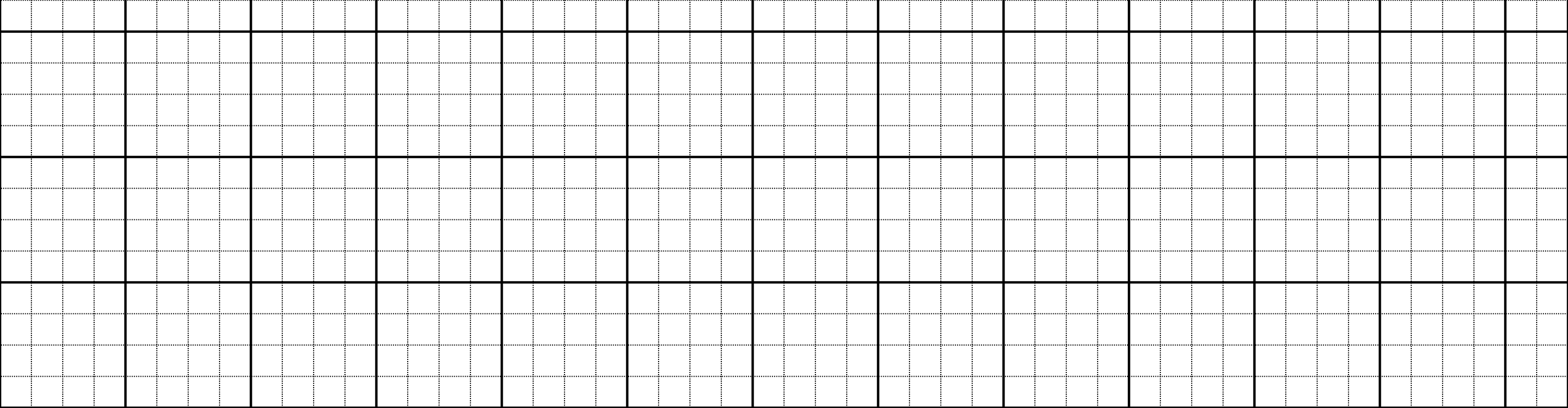 Đèn đỏ báo hΗİu dừng lại. Đèn xaζ báo
hΗİu đưϑ Ί˛p di εuΐϜn. Đèn vàng báo
hΗİu đi εậm ǟē dừng hẳn.
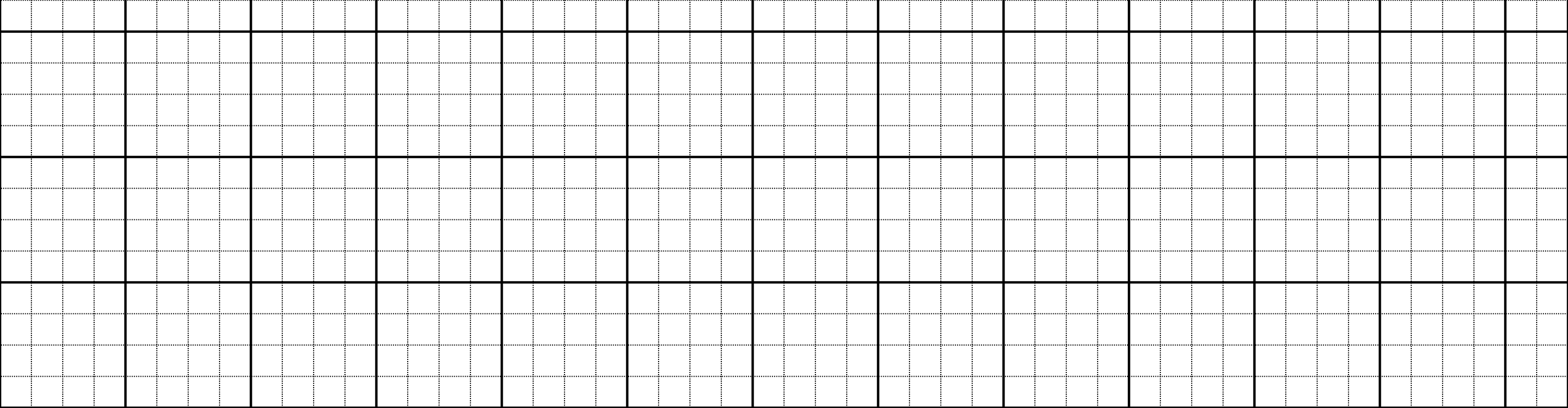 [Speaker Notes: GV chiếu cho HS xem cách trình bày trước, sau đó nhấn tắt màn hình rồi đọc cho hs viết.]
8
Chọn dấu thanh phù hợp thay cho chiếc lá
ngã ba
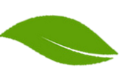 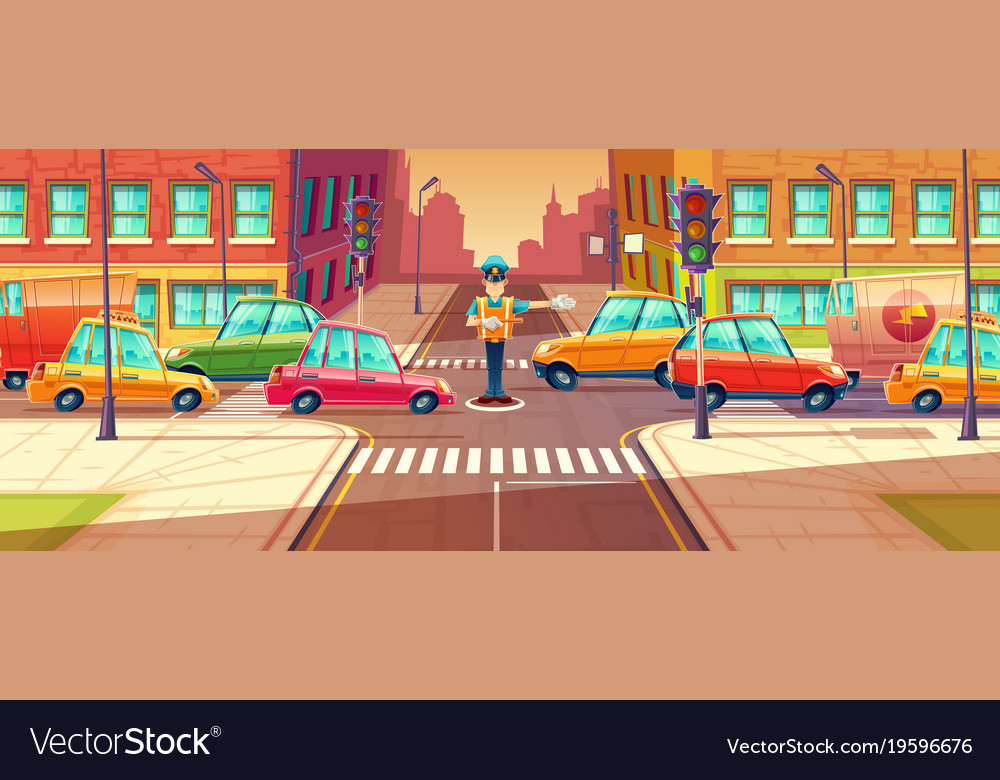 ngõ nhỏ
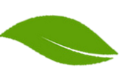 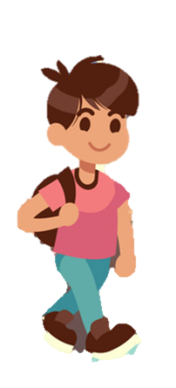 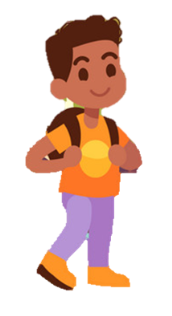 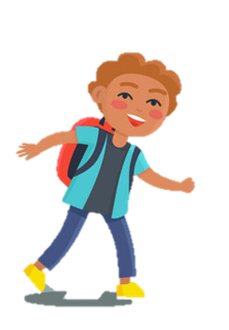 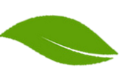 điều khiển
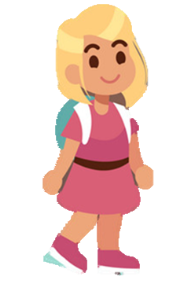 bút vẽ
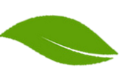 9
Nhận biết biển báo
T
r
ò
c
h
ơ
i
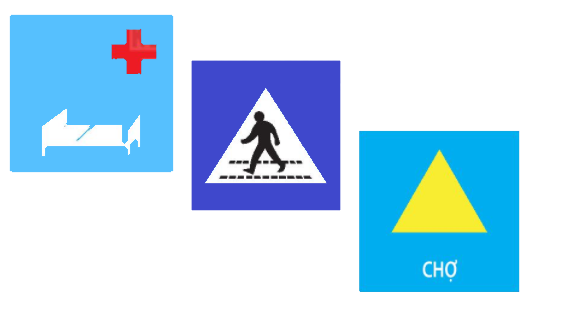 [Speaker Notes: GV linh động tổ chức hs. GV đọc kĩ SGV để hiểu được mục tiêu của hoạt động nhé]
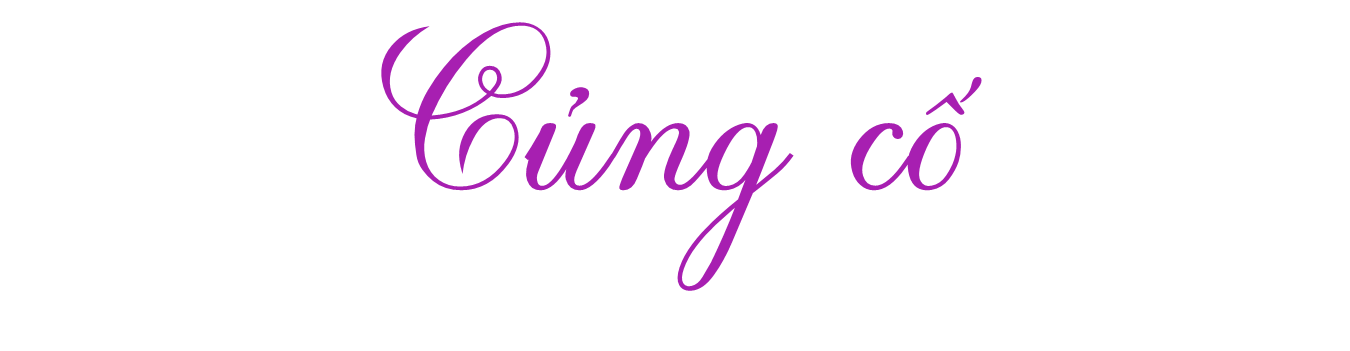 Dặn dò:
  + Xem lại bài trang 78 đến trang 81
  + Hoàn thành vở bài tập TV
  + Xem bài Ôn tập (trang 82, 83)